Агния Львовна Барто
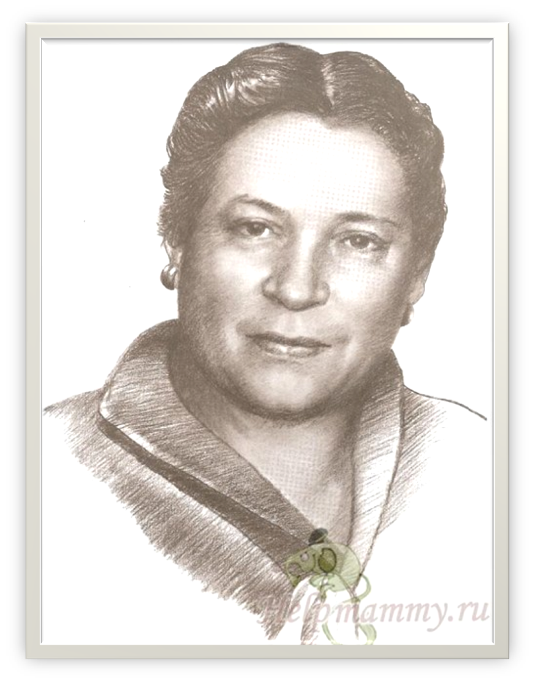 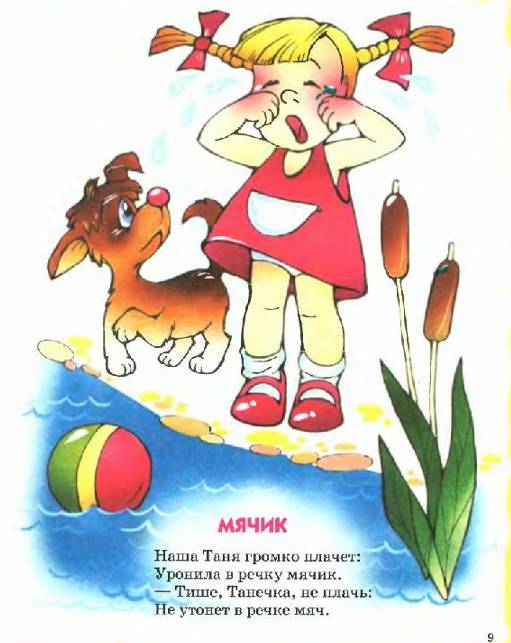 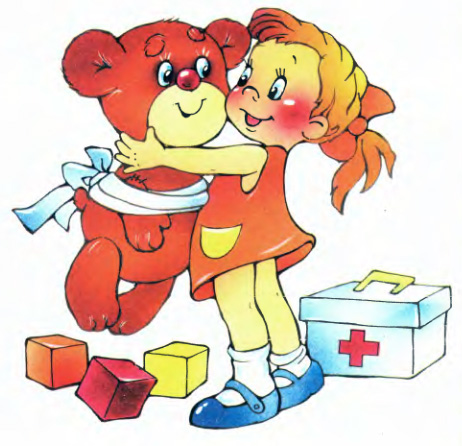 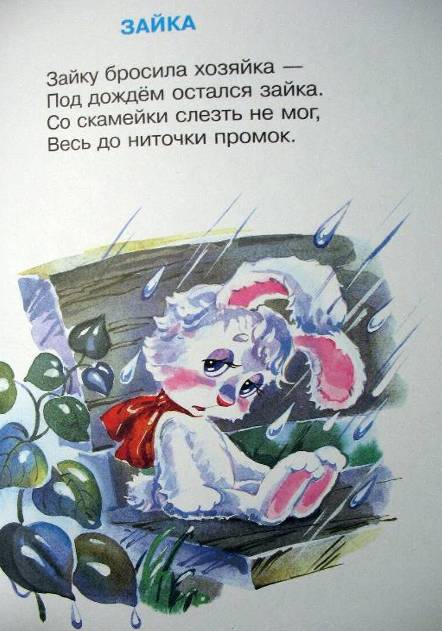 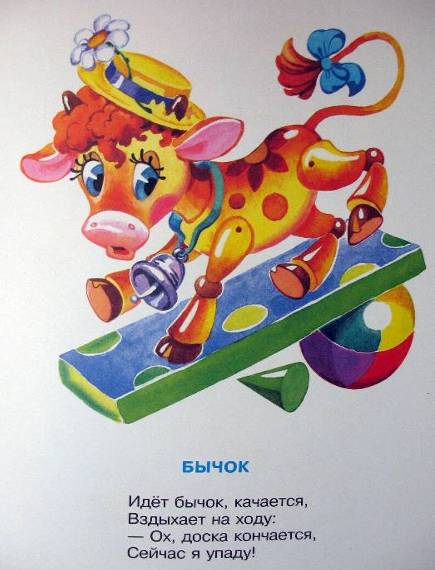 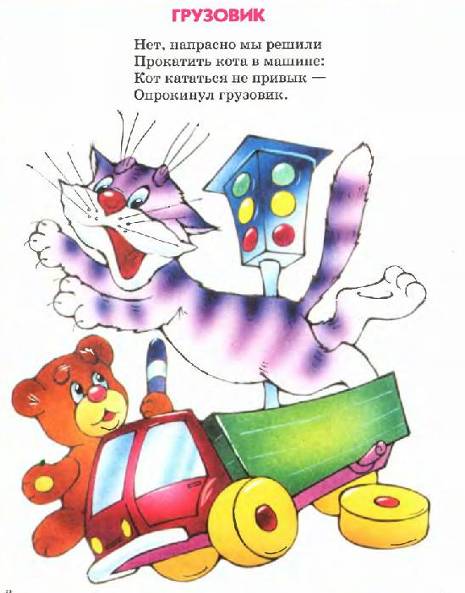 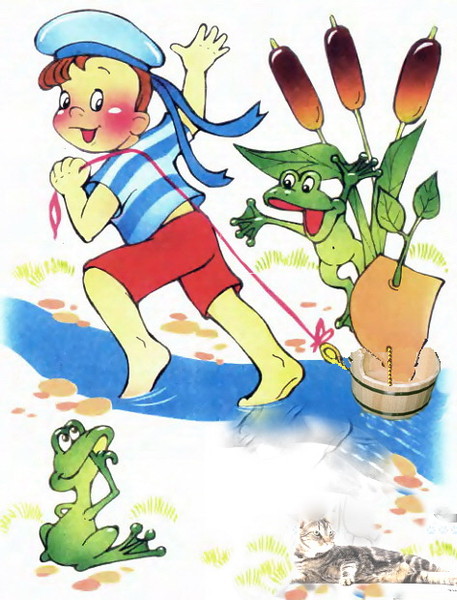 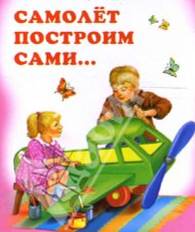 Корней Иванович Чуковский
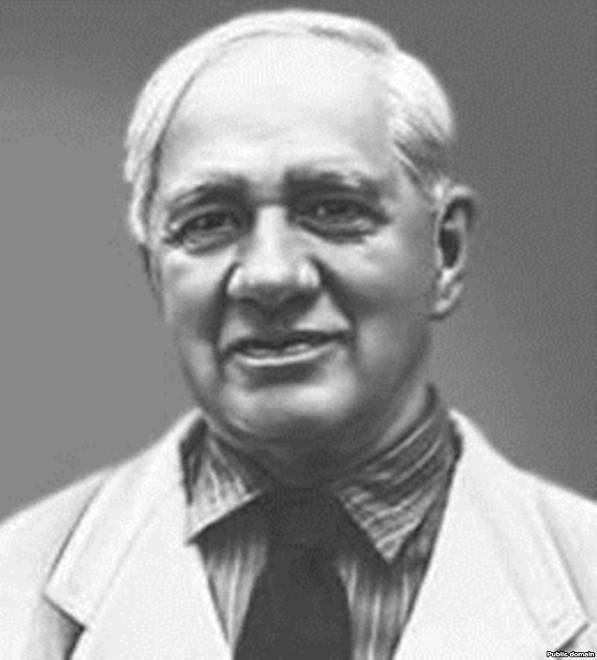 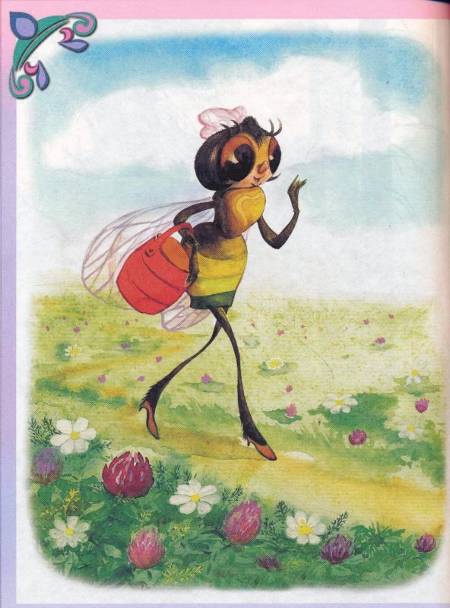 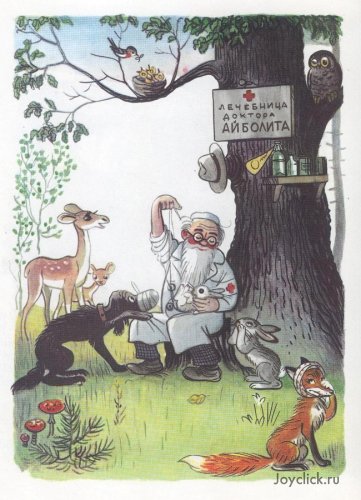 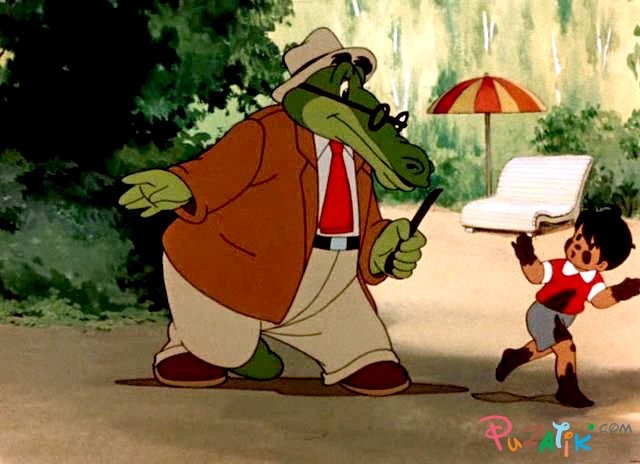 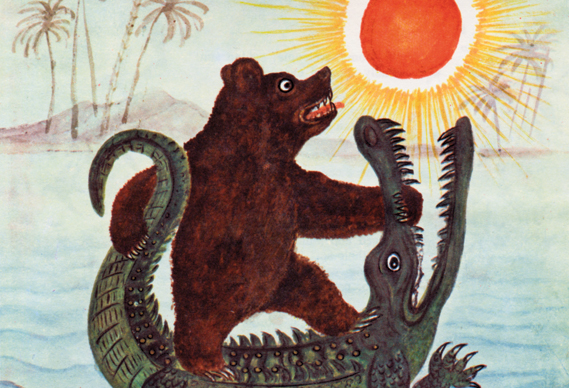 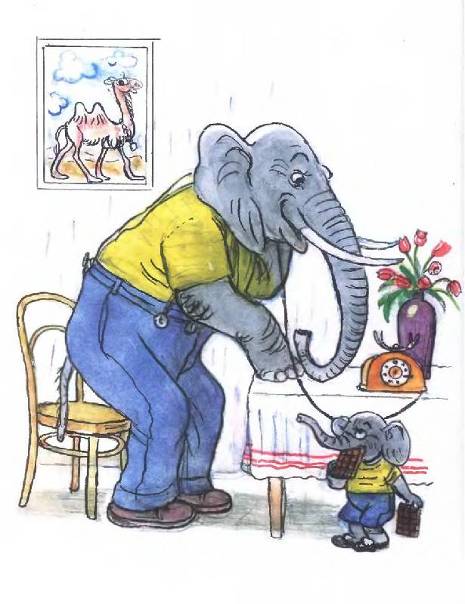 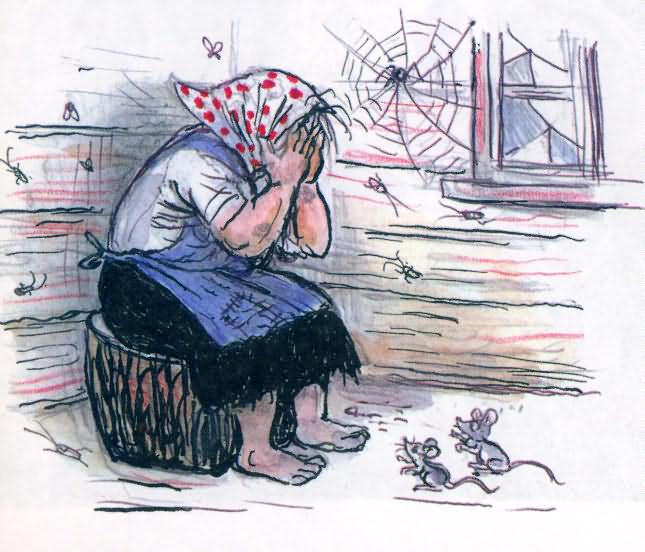 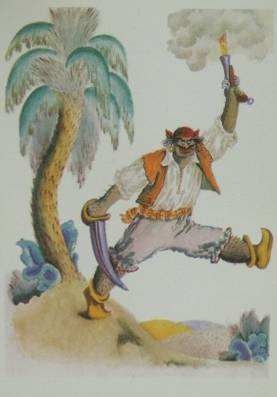 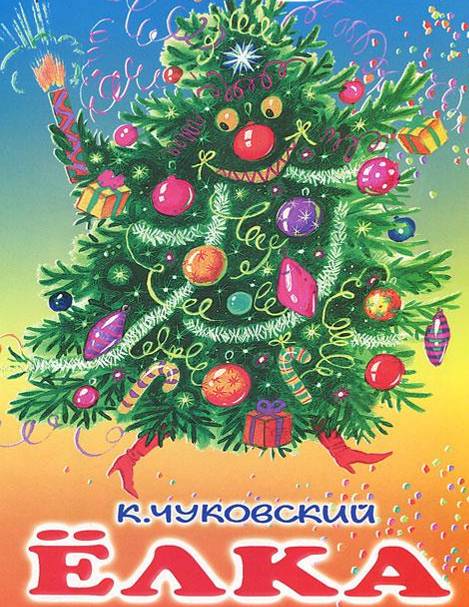 Александр        Сергеевич                Пушкин
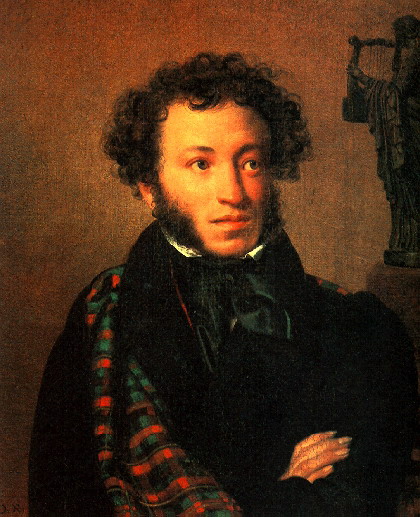 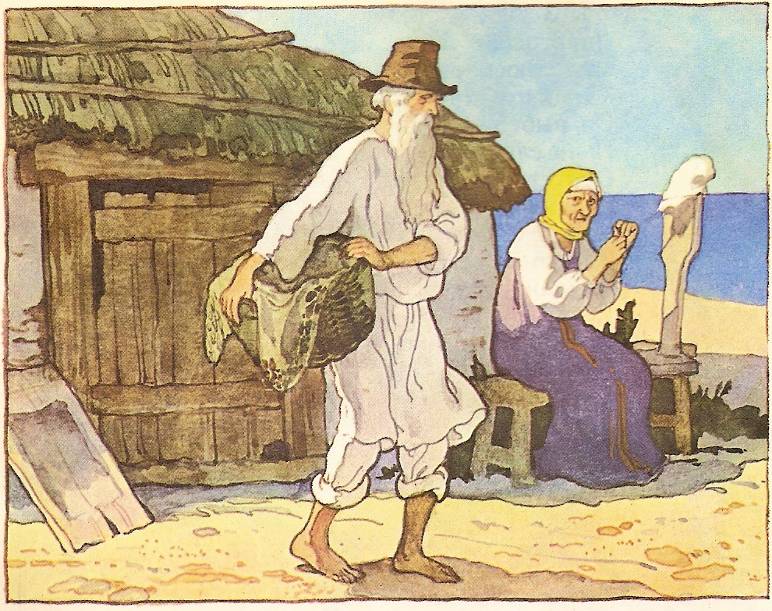 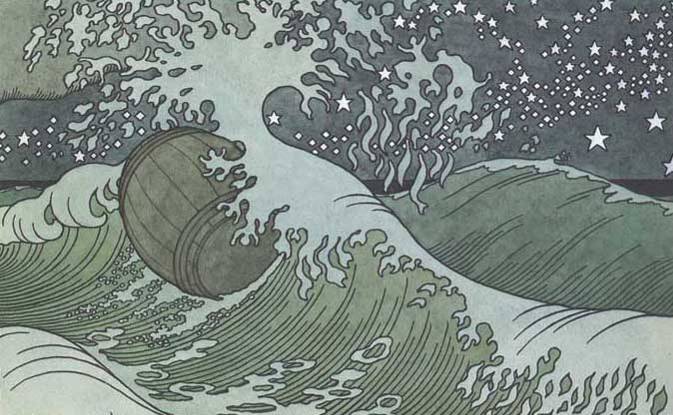 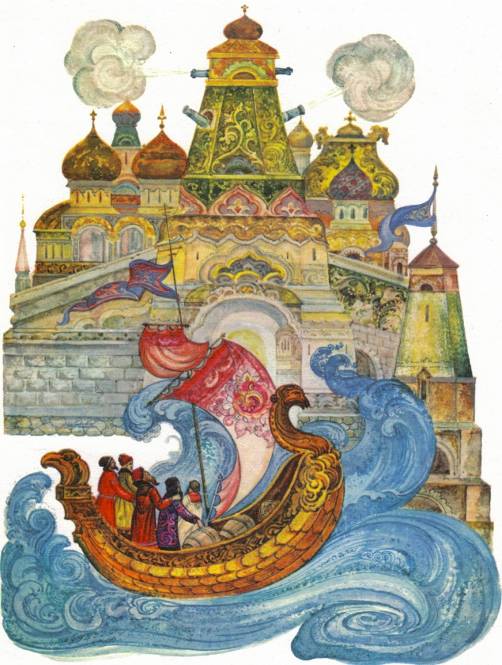 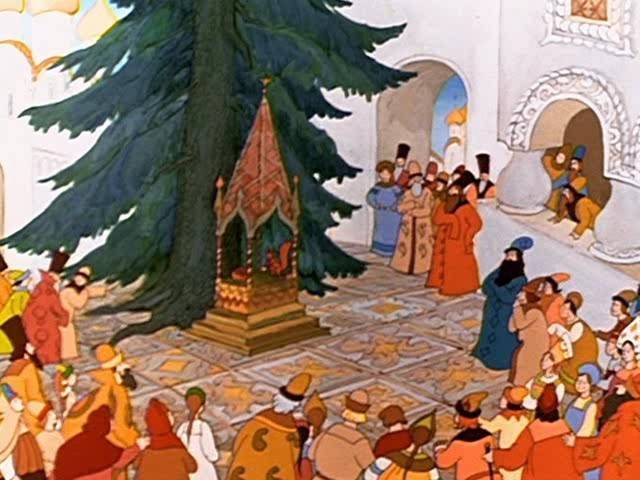 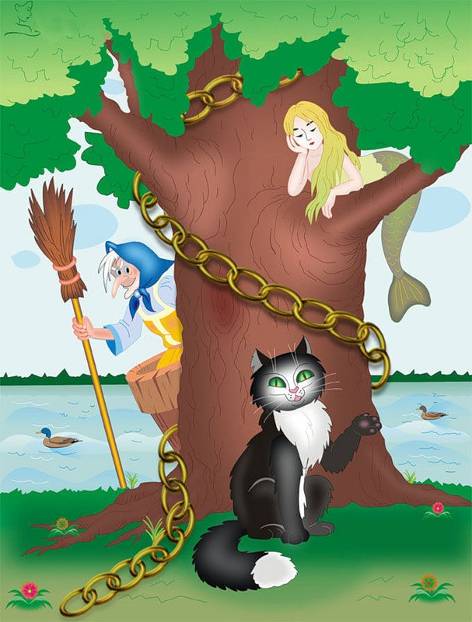 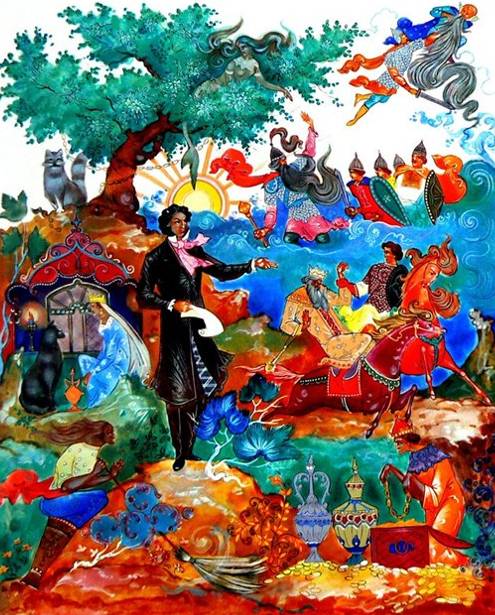 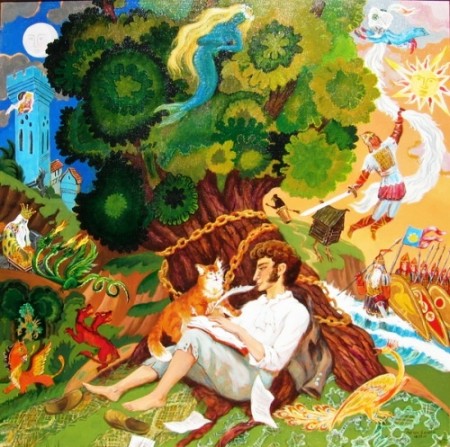 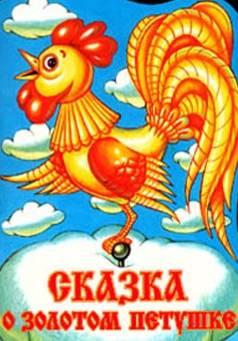 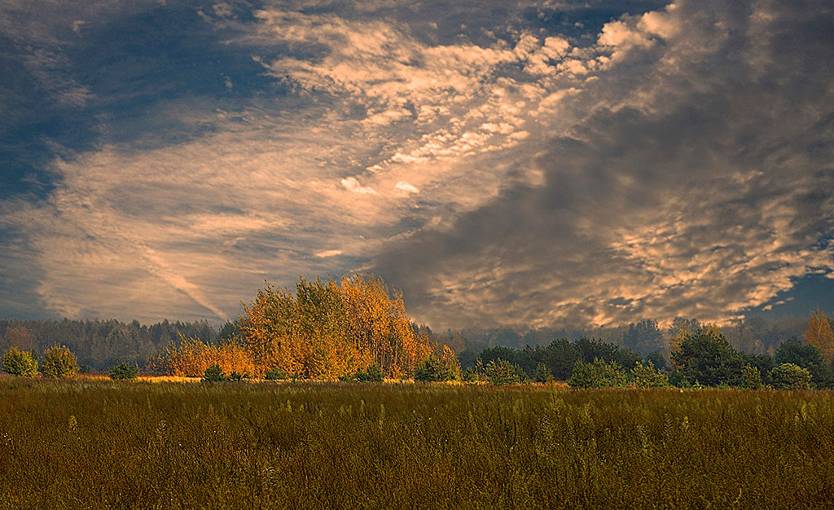 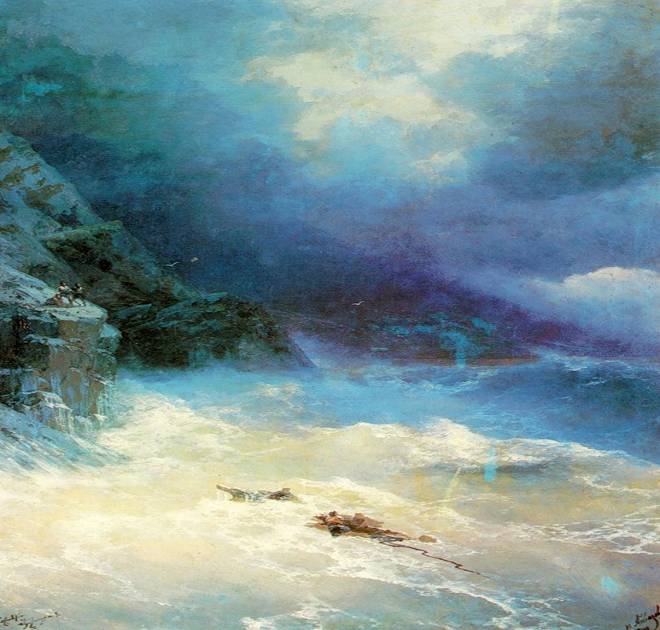 Михалков            Сергей     Владимирович
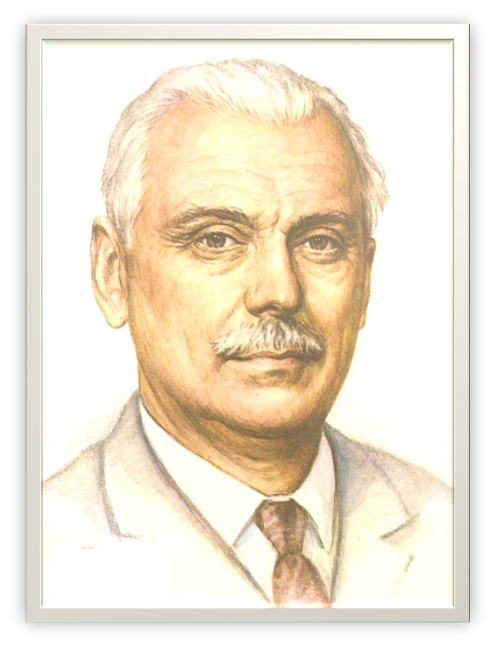 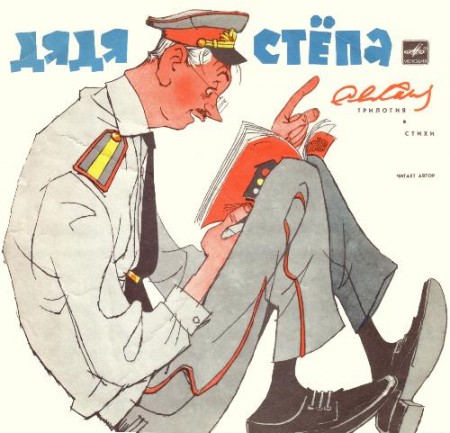 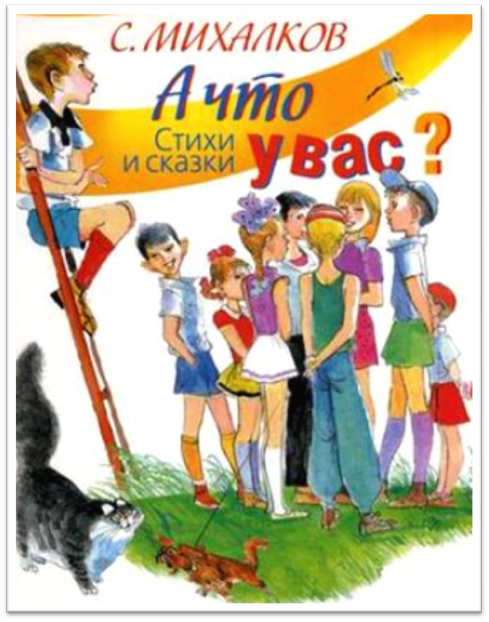 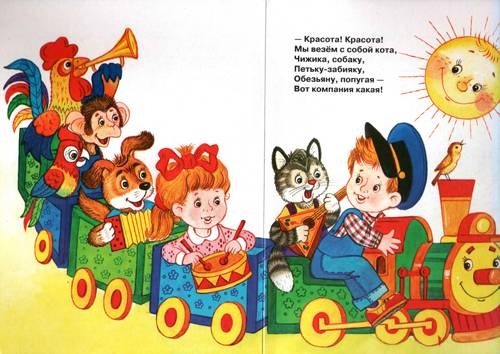 Самуил       Яковлевич                Маршак
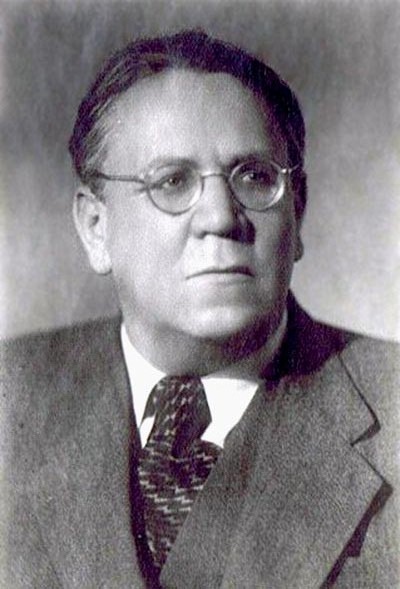 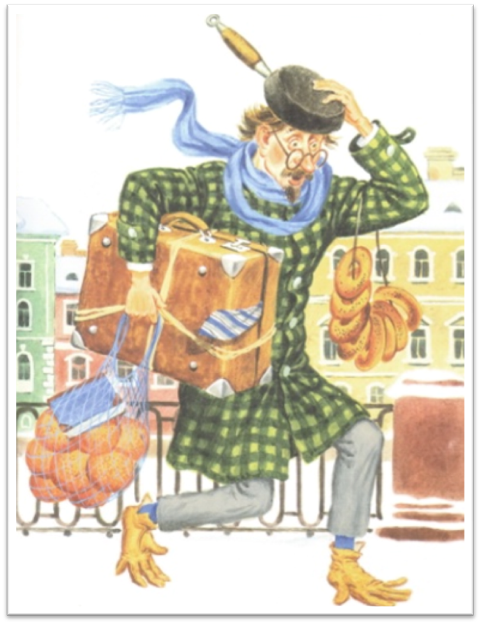 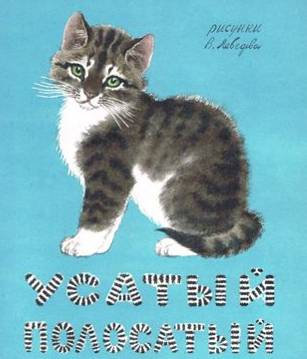 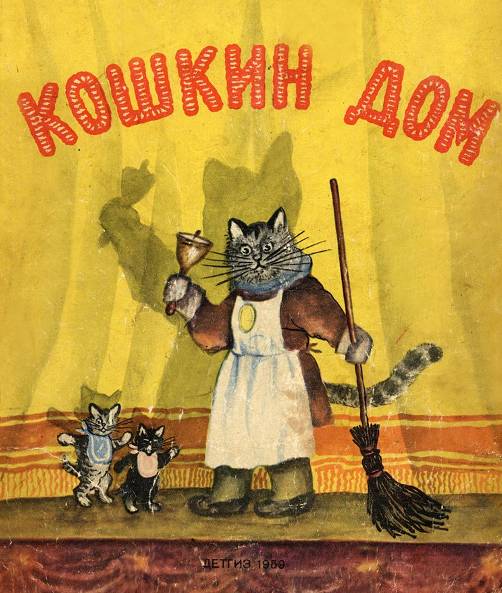 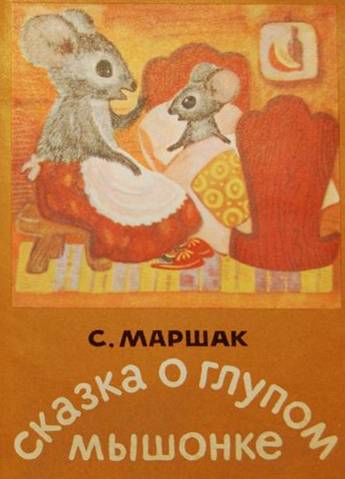 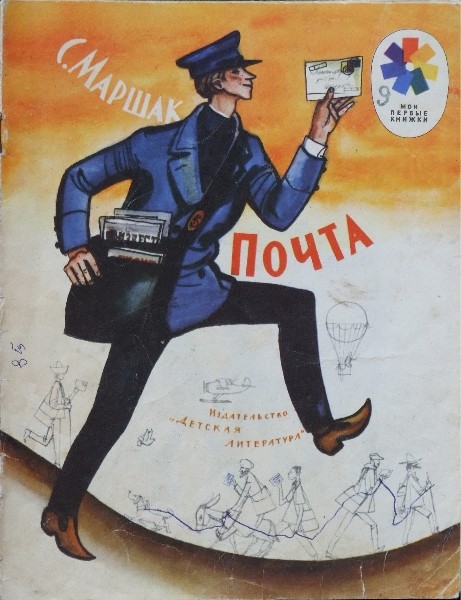 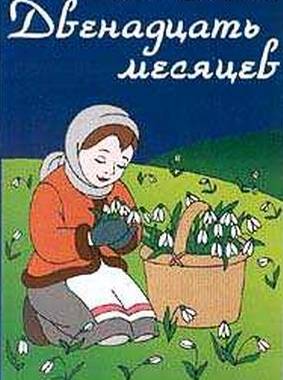 Сергей      Есенин
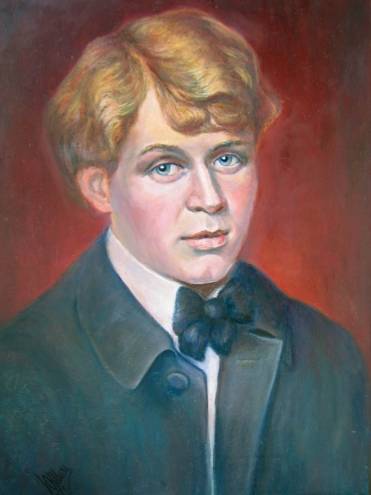 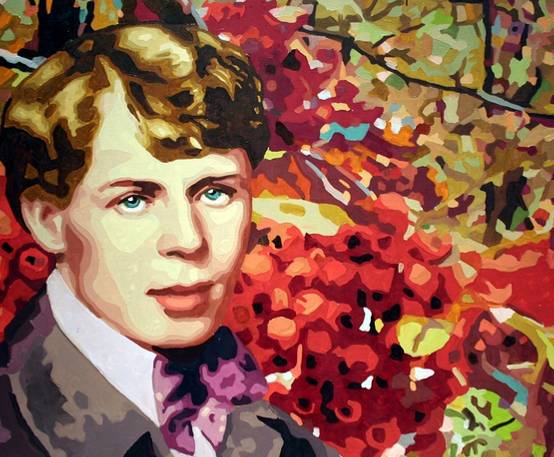 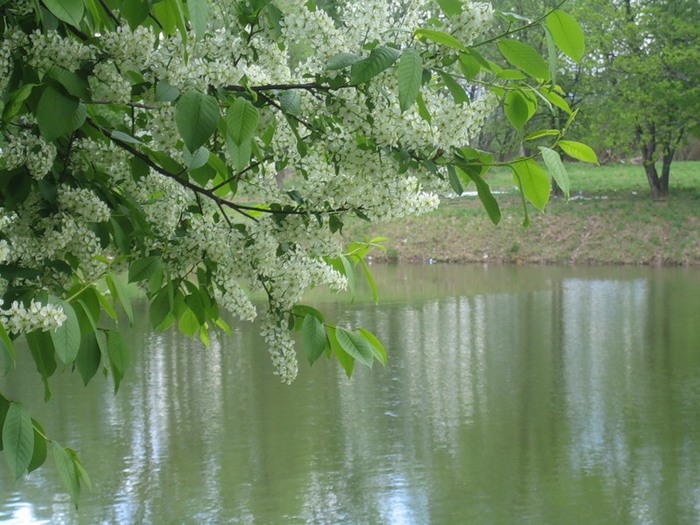 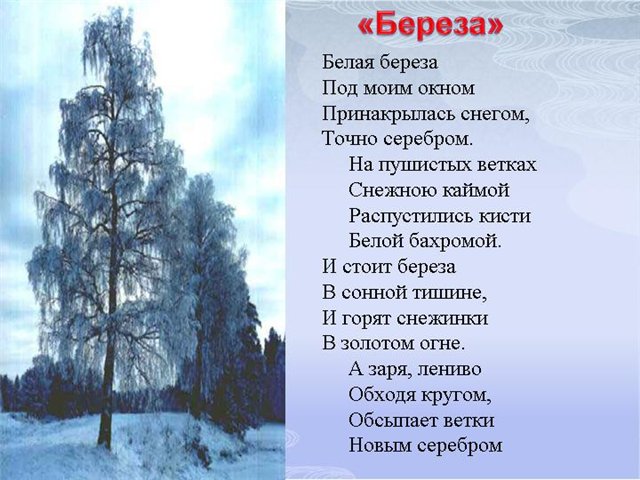 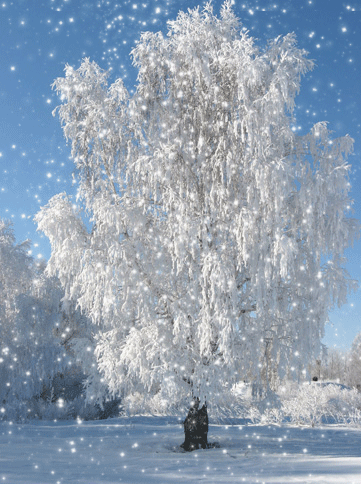